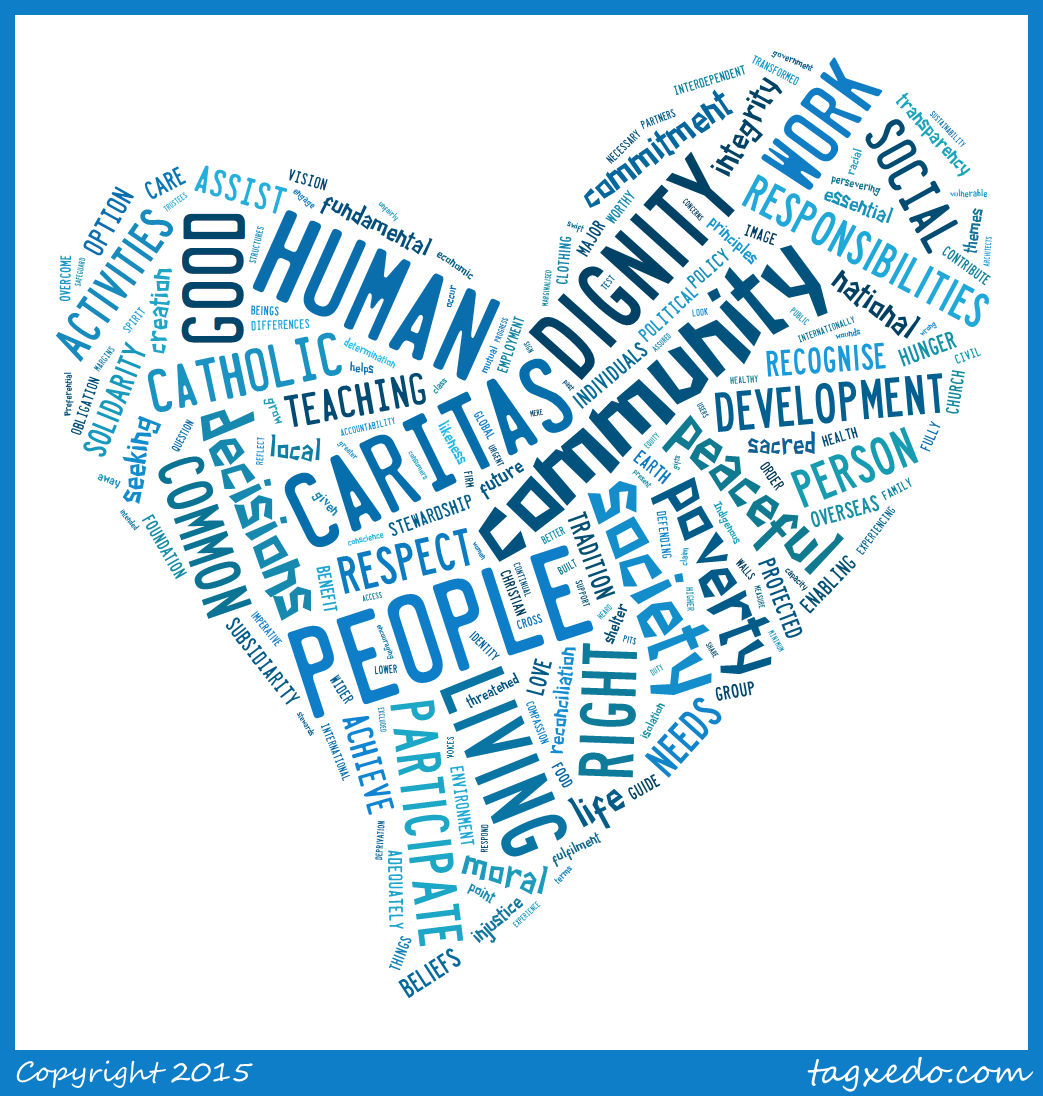 Catholic Social Teaching Prayer
Created with tagxedo.com
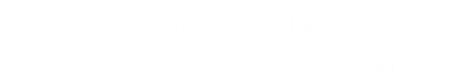 [Speaker Notes: Word cloud produced with tagxedo.com]
WE BELIEVE
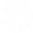 IN THE DIGNITY OF THE HUMAN PERSON
Photo credit: Stephen Kadlec / Caritas Australia
Reader:
Loving God, 
We believe that every person is created in your image and this makes us all very special. May we always work to end poverty and make things fair so all people can live a full and beautiful life.
ALL:
Lord hear our prayer.
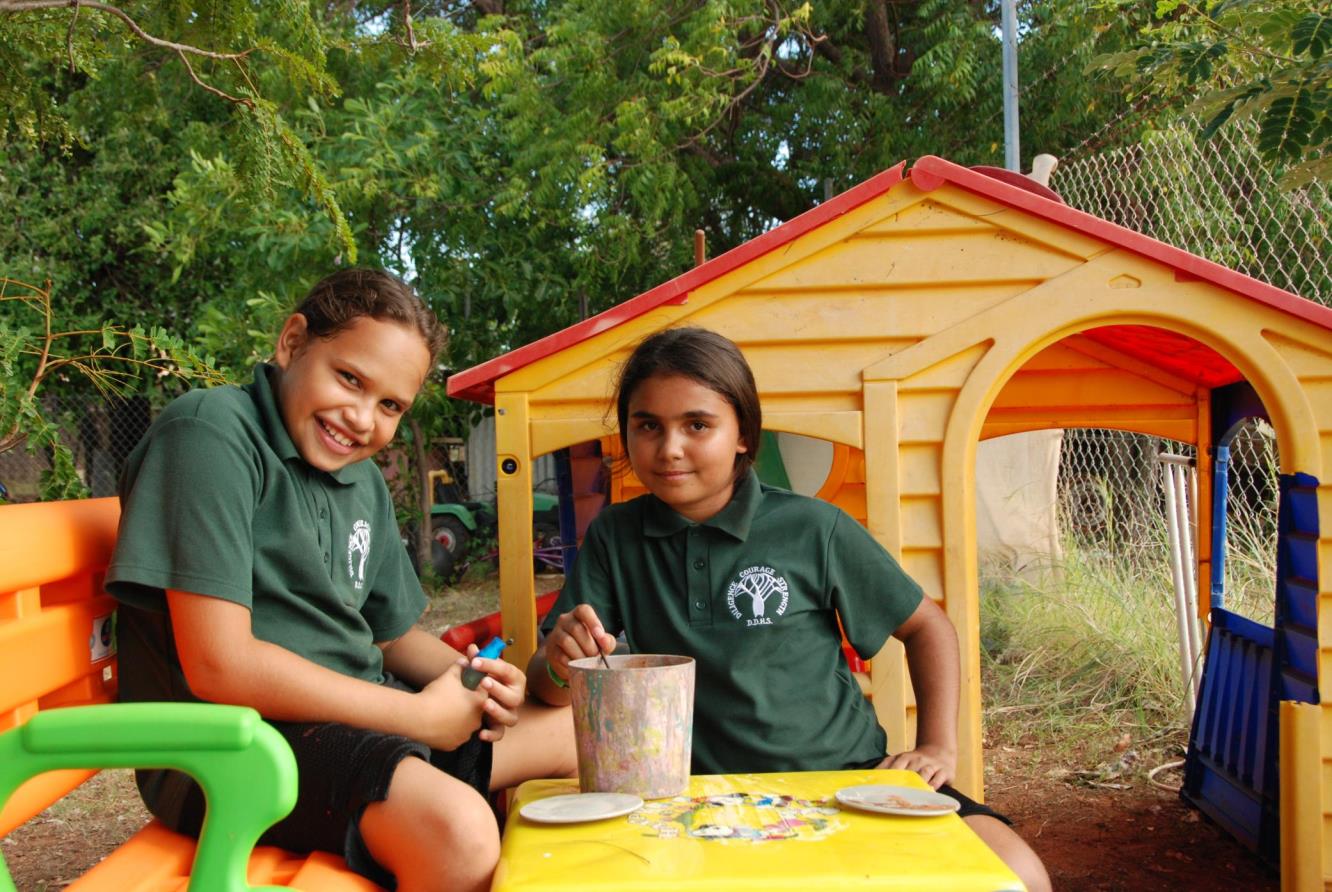 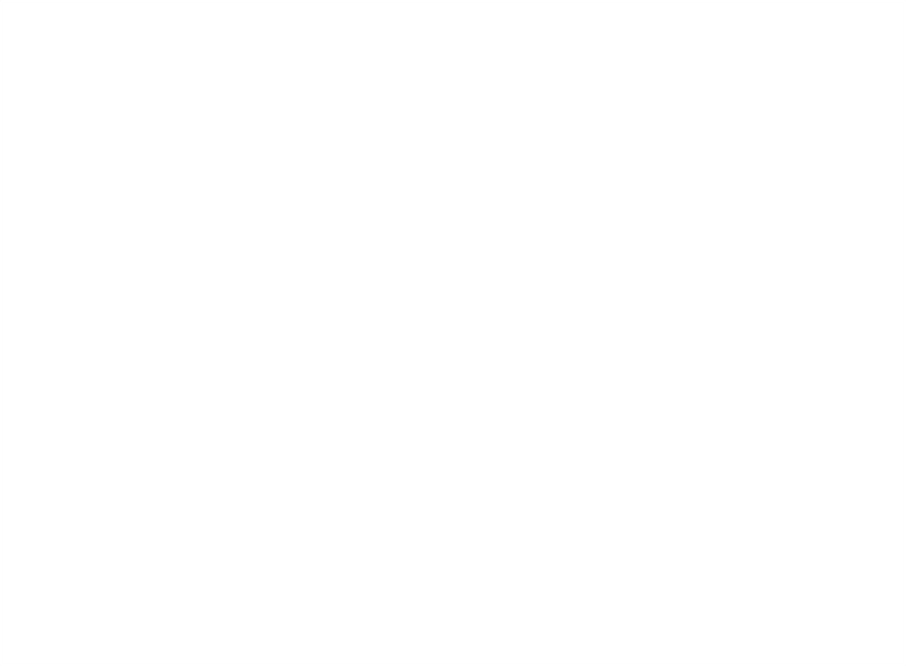 WE BELIEVE
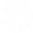 IN THE PREFERENTIAL OPTION FOR THE POOR
Photo credit: Maya Haviland  / Caritas Australia
Reader:
Loving God, 
May we always help other people who do not have what they need such as food, clean water and a home. Help us see what causes people to live in poverty, and what we can do to make a difference. 
Lord hear us.
ALL:
Lord hear our prayer.
WE BELIEVE
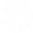 IN PARTICIPATION
Photo credit: LifeLink
Reader:
Loving God, 
May all people have a say in the decisions that impact their own lives. You have given us many talents. May we use these to create a just and peaceful world where no one lives in poverty.
Lord hear us.
ALL:
Lord hear our prayer.
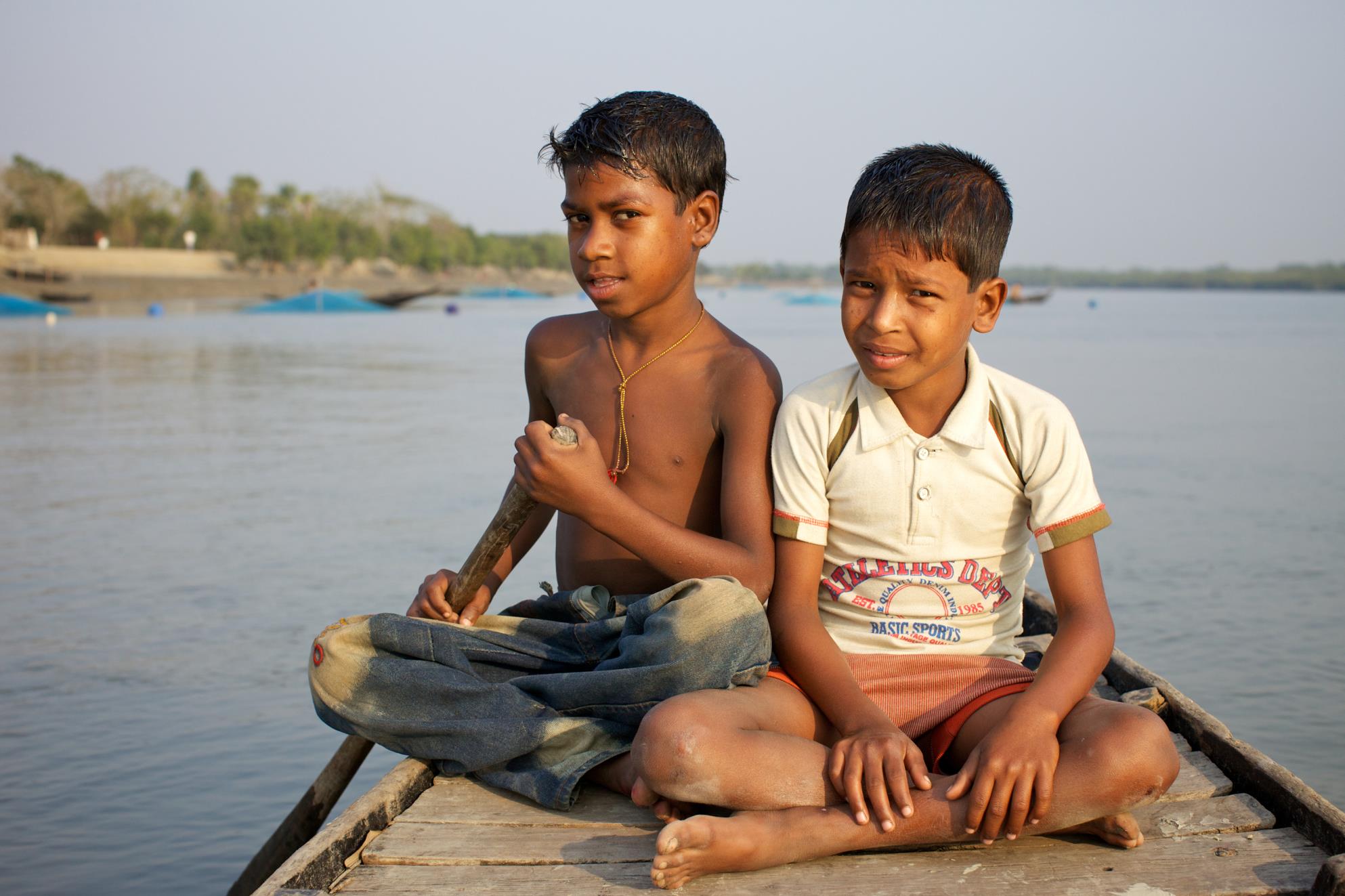 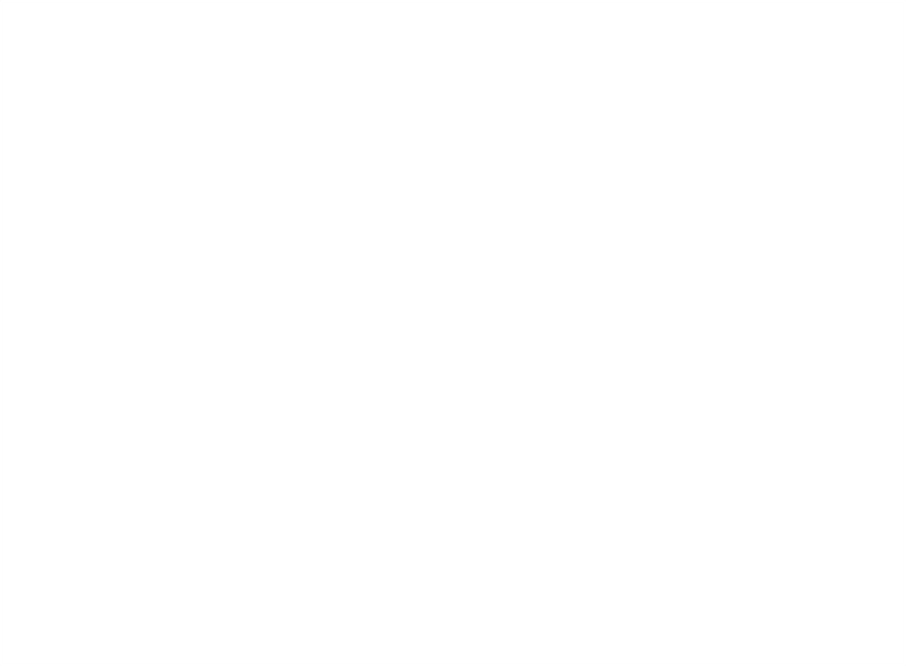 WE BELIEVE
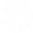 IN SOLIDARITY
Photo credit: Richard Wainwright/Caritas Australia
Reader:
Loving God, 
Help us see each other as members of one global human family, all equal in your eyes.  May we recognise the responsibilities we have to each other, and always help each other be the best they can be.
Lord hear us.
ALL:
Lord hear our prayer.
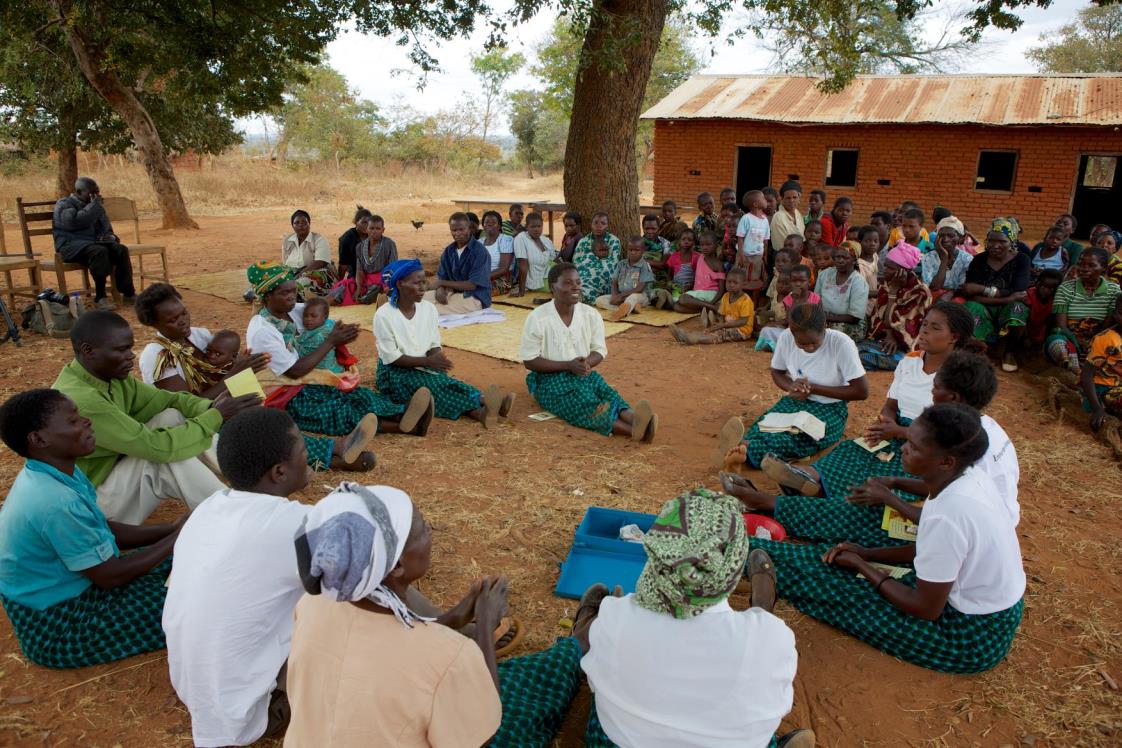 WE BELIEVE
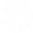 IN THE COMMON GOOD
Photo credit: Richard Wainwright
Reader:
Loving God, 
You help us see beyond what we need to what is good for all people. May we work towards a world where everyone has their fair share. 
Lord hear us.
ALL:
Lord hear our prayer.
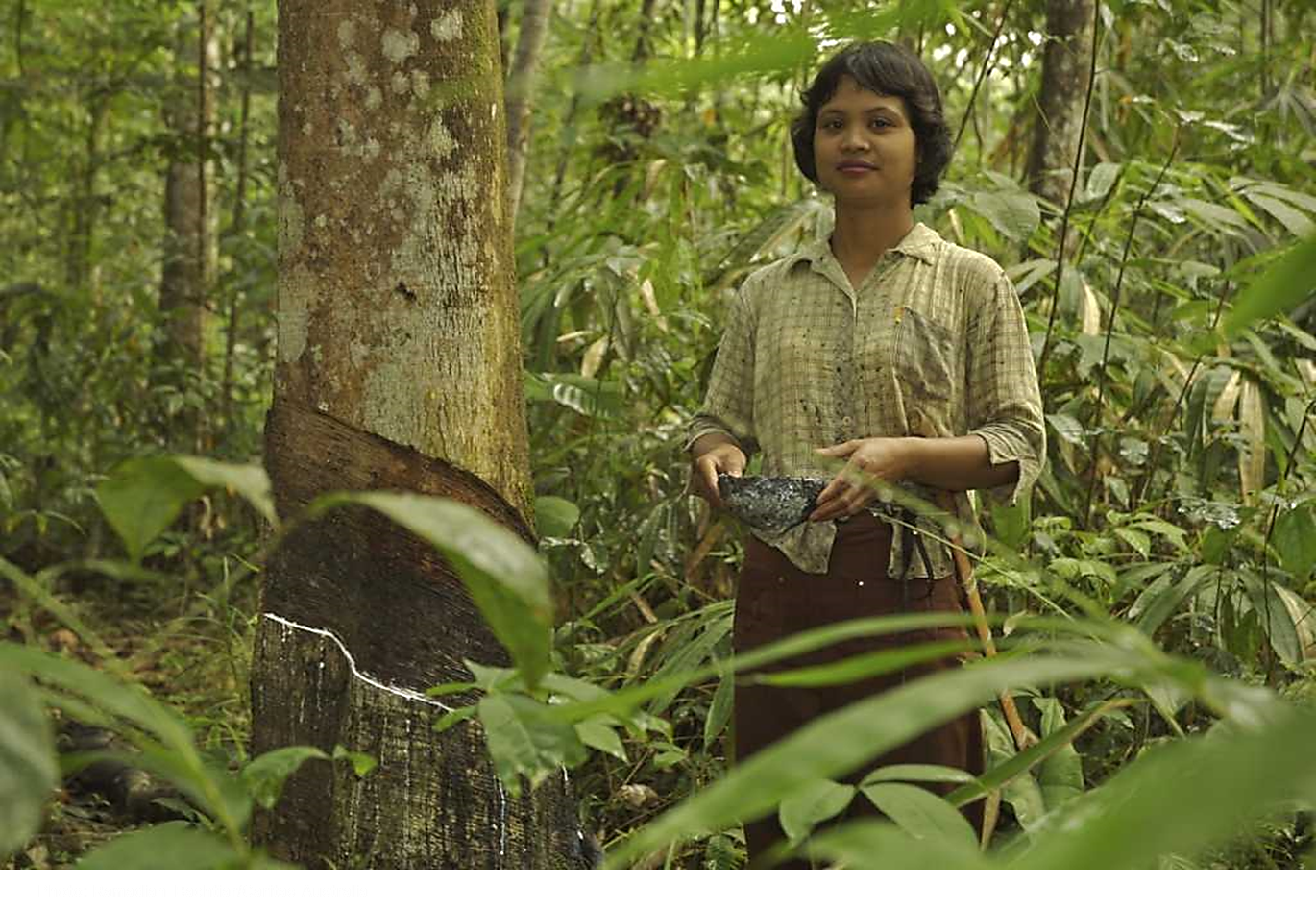 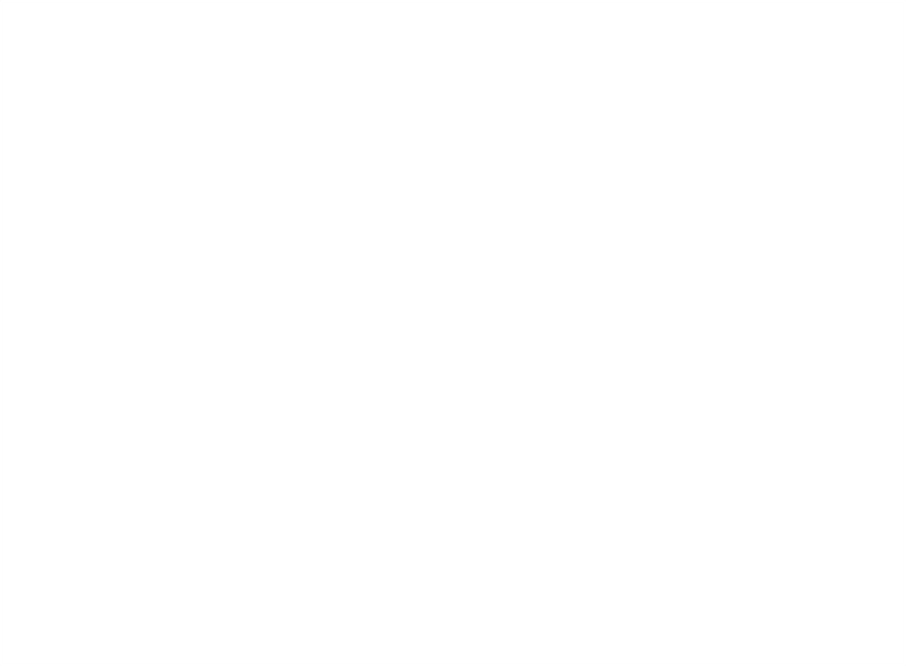 WE BELIEVE
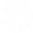 IN STEWARDSHIP OF CREATION
Photo credit: Ramadian Bachtiar/Caritas Australia
Reader:
Loving God, 
We thank you for your gift of our earth and all living things. May we always take good care of our environment and each other.
Lord hear us.
ALL:
Lord hear our prayer.
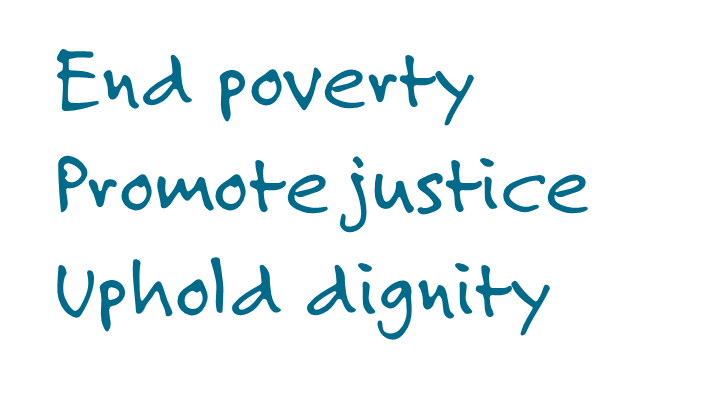